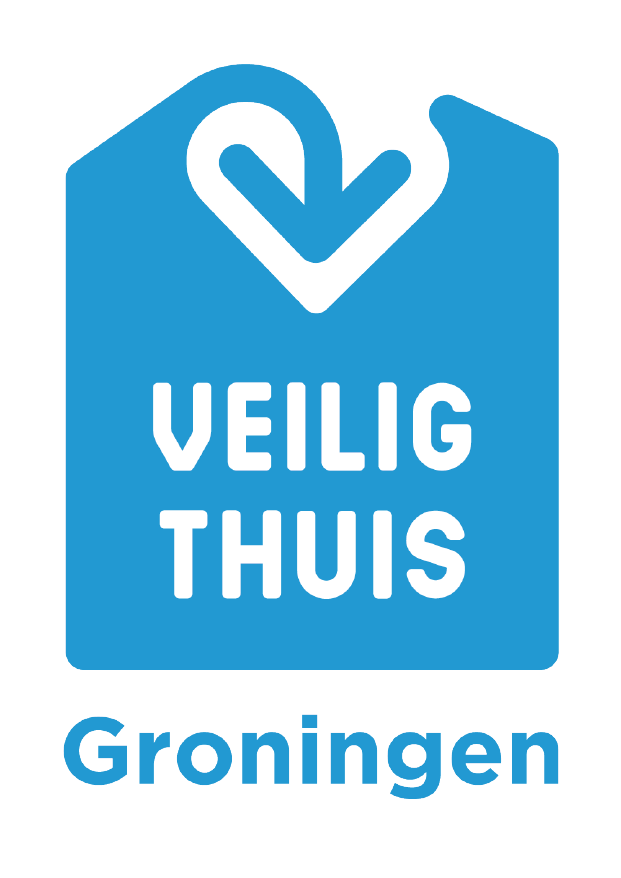 0800-2000
Ouderenmishandeling
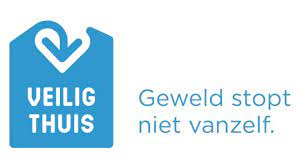 Definitie ouderenmishandeling
Ouderenmishandeling komt voor in huiselijke kring, maar ook in een zorginstelling. 

In huiselijke kring betekent het: 
Mishandeling door partners, ex-partners, gezinsleden, familieleden 
of huisvrienden. Dit is een vorm van huiselijk geweld. 

Slachtoffer is 65+
Iemand handelt of handelt niet
Professionele of persoonlijke relatie
Oudere wordt geschaad: psychisch, fysiek, materieel of grote kans op
Enige mate van afhankelijkheid
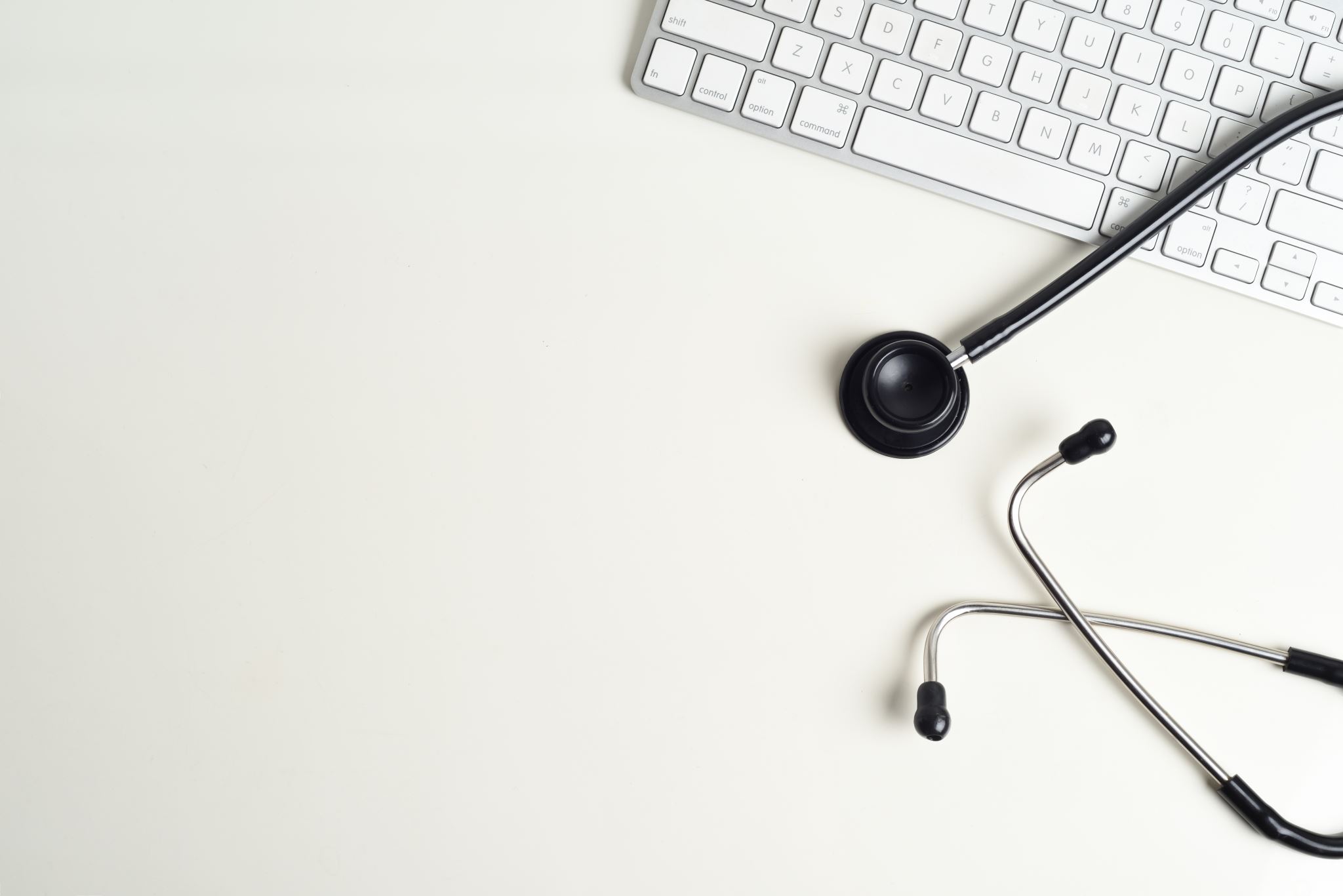 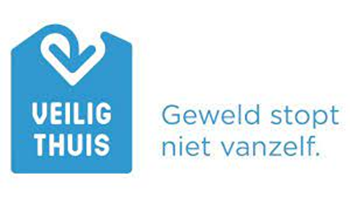 Profielen ouderenmishandeling
Er zijn 2 profielen te herkennen binnen ouderenmishandeling: 

Ontspoorde zorg= 
Ontstaat door overbelasting van de mantelzorger 

Opzettelijke mishandeling= 
Is moedwillige mishandeling/verwaarlozing
[Speaker Notes: Meneer Kuppens wordt bestolen door mantelzorger: https://www.youtube.com/watch?v=jmZ-jQMZL8U

Eugenie wordt bestolen door eigen zoon (Indisch): https://www.telegraaf.nl/video/1893871426/zoon-berooft-zijn-eigen-moeder-van-75-000]
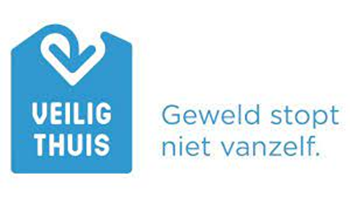 FYSIEK GEWELD
Meneer van 80 jaar: “Mijn vrouw is beginnend dementerend. 
Ze gaat door het huis dwalen als ik even niet oplet. En ze loopt het gevaar naar buiten te gaan of van de trap te vallen of zich te bezeren. 
Ik bind haar daarom altijd een paar uur per dag zachtjes vast op haar stoel.”

Mevrouw van 80 jaar: “Ik snap niet waarom ik elke dag op mijn stoel moet blijven zitten. 
Als er zomaar iemand binnenkomt, moet ik thee kunnen zetten. 
Ik vind het gevaarlijk”.
Bijvoorbeeld:
Slaan
Knijpen
Vastbinden
Drogeren
Voorbeelden van signalen: 
Blauwe plekken
Schrammen
Snij-, schaaf- of brandwonden
Zwellingen
Striemen op het lichaam
Versuffing en apathie
[Speaker Notes: Meneer vd Tak, overbelaste mantelzorger: https://youtu.be/0YUVx4Xdqps]
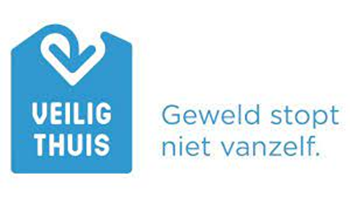 PSYCHISCH GEWELD
Een dochter zorgt voor haar vader die de ziekte van Parkinson heeft, daarnaast heeft ze een drukke baan en een gezin. 

Wanneer de thuiszorg komt, is dochter ook in huis. 
Ze moppert tijdens het hele bezoek tegen haar vader. 
Tegen de thuiszorg zegt ze dat ze op tijd staat en dat haar vader voor de zoveelste keer in zijn broek geplast heeft tijdens het boodschappen doen. 

Ze zegt tegen in het bijzijn van de thuiszorg haar vader: “Ik schaam me dood voor jou, op deze manier ga ik niet meer met jou naar buiten !”
Bijvoorbeeld:
Vernederen
Schelden
Kleineren
Pesten
Dreigen
Voorbeelden van signalen: 
Woede en/of verdriet
Schuchterheid
Wantrouwen
Slaap-en/of eetproblemen 
Deuren zijn op slot
Overname van zaken die iemand best zelf kan
Geen toegang van vrienden of bekenden
Geen privacy bij bezoek
[Speaker Notes: Meneer vd Tak, overbelaste mantelzorger: https://youtu.be/0YUVx4Xdqps]
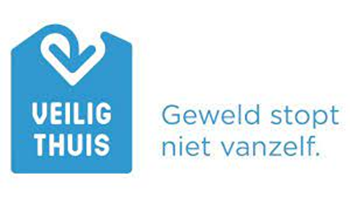 VERWAARLOZING
Bijvoorbeeld:
Slechte hygiëne
Onvoldoende zorg/medicatie
Slechte voeding
Geen liefde/aandacht
Een vrouw van 83 jaar heeft enkele beroertes gehad, waardoor ze moeilĳk kan lopen. 

Haar kleindochter doet veel voor haar. 
Ze doet bijvoorbeeld de boodschappen. Als de buurvrouw op de koffie komt, wil zij uit de koelkast koffiemelk pakken. 
In de koelkast ligt een pak melk en een 3 pakjes kaas. De buurvrouw is verbaasd en vraagt of ze even in de voorraadkast mag kijken. 
In de voorraadkast ligt een pak crackers en een pak suiker. De buurvrouw vraagt of de boodschappen nog gedaan moeten worden. 
De vrouw geeft aan dat deze net gedaan zijn, maar dat haar kleindochter weinig tijd had deze week.
Voorbeelden van signalen:
ondervoeding
uitdroging
slechte hygiëne
doorliggen of andere onverzorgde wonden
vervuiling van zichzelf en/of huis
lichamelijke achteruitgang 
plotselinge vermagering
depressie
frustratie
apathie
verdriet en wanhoop
onvoldoende eten en drinken in huis
[Speaker Notes: Meneer vd Tak, overbelaste mantelzorger: https://youtu.be/0YUVx4Xdqps]
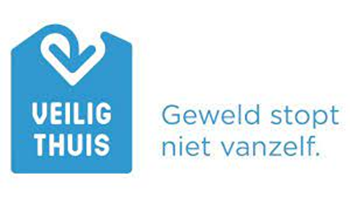 SEKSUEEL GEWELD
Mevrouw van 90 jaar woont nog zelfstandig met thuishulp. De buurman doet vaak klusjes voor haar in huis. Mevrouw is daar heel blij mee.

Na de klus zegt mevrouw tegen de buurman: ‘Wat bof ik toch met jou!’, en ze schenkt zoals altijd een borrel in voor beiden. 

Mevrouw krijgt het warm en trekt haar duster uit. 
Dan pakt de buurman zijn mobiele telefoon en maakt foto’s van haar in haar nachtpon. 
De buurman pakt haar vast en betast haar.
Bijvoorbeeld:
Exhibitionisme
Aanranden
verkrachting
Voorbeelden van signalen: 
Beschadigingen of irritaties aan genitaliën of anus 
Terugkerende genitale of anale infecties 
Bloedvlekken in kleding of beddengoed 
Moeite met zitten of lopen
Geslachtsziekten
Hevige onrust bij het (ont-) kleden of wassen
Veelvuldig seksueel getinte gesprekken voeren
[Speaker Notes: Meneer vd Tak, overbelaste mantelzorger: https://youtu.be/0YUVx4Xdqps]
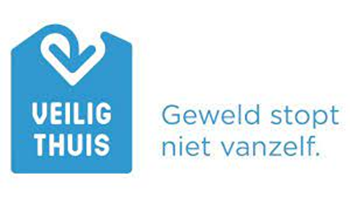 FINANCIËLE UITBUITING
Bijvoorbeeld:
Spullen meenemen
Geld pinnen/overboeken voor zichzelf
Dwingen wijzigen testament
Meneer van 75 jaar: 
“Er verdwijnt geld van mijn rekening wanneer ik mijn nicht boodschappen laat doen. 
Op het bonnetje staat niet hetzelfde bedrag dan op de afschrijving van mijn bankrekening. 

Als ik haar er naar vraag, wordt ze geïrriteerd. 
Ze zegt dat ze het heel druk heeft. Mij helpen met boodschappen doen, maakt ze speciaal tijd voor vrij. 
Ze heeft het niet makkelijk. Ik snap het ook wel. Bezoek krijg ik nauwelijks.
Ik mag blij zijn dat ze mij komt helpen.”
Voorbeelden van signalen: 
plotselinge of onverklaarbare geldopnames bij de bank 
verdwijnen van waardevolle spullen uit huis 
onverklaarbaar tekort aan geld 
ontstaan van schulden
huurachterstand
grote belangstelling van familie voor geld of bezittingen van de oudere 
weigeren van informatie over financiële situatie
[Speaker Notes: Meneer vd Tak, overbelaste mantelzorger: https://youtu.be/0YUVx4Xdqps]
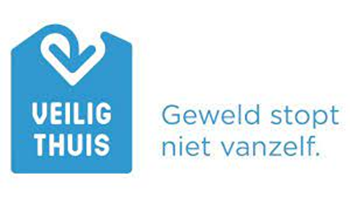 SCHENDING VAN RECHTEN
Bijvoorbeeld:
Onthouden van bezoek
Isoleren van sociale contacten
Opzeggen abonnementen
Post weghouden bij oudere
Mevrouw van 88 jaar: “Ik wil graag iedere week op bezoek bij mijn zus. 
Omdat ik oud ben en niet meer zelfstandig een uur met de trein kan reizen, moet ik gebracht worden. 
Maar niemand brengt mij. 

Ik krijg te horen: ‘Zeur niet zo, oud mens’. 
Als ik toch blijf vragen, dan krijg ik een klap. 
Ik zie mijn zus nooit”.
Voorbeelden van signalen: 
Weinig tot geen bezoek 
Nooit alleen in gezelschap kunnen zijn 
Weinig tot geen informatie over de oudere krijgen
Onbeantwoorde post
Geen hobby’s (meer) beoefenen
[Speaker Notes: Meneer vd Tak, overbelaste mantelzorger: https://youtu.be/0YUVx4Xdqps]
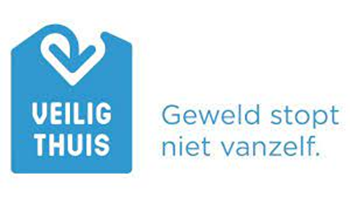 SCHENDING VAN RECHTEN
Bijvoorbeeld:
Onthouden van bezoek
Isoleren van sociale contacten
Opzeggen abonnementen
Post weghouden bij oudere
Mevrouw van 88 jaar: “Ik wil graag iedere week op bezoek bij mijn zus. 
Omdat ik oud ben en niet meer zelfstandig een uur met de trein kan reizen, moet ik gebracht worden. 
Maar niemand brengt mij. 

Ik krijg te horen: ‘Zeur niet zo, oud mens’. 
Als ik toch blijf vragen, dan krijg ik een klap. 
Ik zie mijn zus nooit”.
Voorbeelden van signalen: 
Weinig tot geen bezoek 
Nooit alleen in gezelschap kunnen zijn 
Weinig tot geen informatie over de oudere krijgen
Onbeantwoorde post
Geen hobby’s (meer) beoefenen
[Speaker Notes: Meneer vd Tak, overbelaste mantelzorger: https://youtu.be/0YUVx4Xdqps]
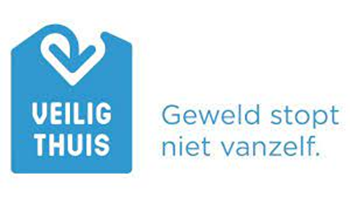 WAT KUNT U DOEN?
Met de oudere uw zorgen bespreken

Met een familielid van de oudere uw zorgen bespreken

(anoniem*) Advies vragen aan Veilig Thuis: 0800 – 2000

(anoniem*) Melden bij Veilig Thuis: 0800 – 2000

Advies vragen aan Sociaal Werk De Schans: 0594 – 745 620
*Anoniem advies vragen bij Veilig Thuis betekent dat u niet de naam van de persoon waar u zorgen over heeft noemt.
 
*Anoniem melden bij Veilig Thuis betekent dat de persoon waarover u meldt, niet te weten komt wie er over hem/haar heeft gemeld.
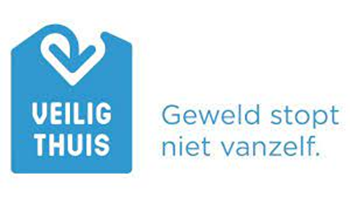 VEILIG THUIS
Bereikbaarheid:
Telefonisch bereikbaar
Gratis landelijk nummer: 0800 – 2000
Op werkdagen van 08.30 – 17.00 uur 
Acute zorgen ?  ook na 17.00 uur te bereiken en / of 112 bellen !
Wat doet Veilig Thuis ?
Zorgen bespreekbaar maken
Hulpverlening op gang brengen
Werkt nauw samen met alle gemeenten in de provincie
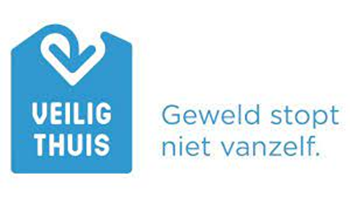 INFORMATIE
https://www.ikvermoedhuiselijkgeweld.nl/ouderenmishandeling    

https://www.rijksoverheid.nl/onderwerpen/huiselijk-geweld/vraag-en-antwoord/wat-kan-ik-doen-bij-ouderenmishandeling 

https://slachtofferwijzer.nl/geweld/ouderenmishandeling 

https://slachtofferwijzer.nl/geweld/ouderenmishandeling/naaste 
https://www.movisie.nl/artikel/ouderenmishandeling-kaart 

https://www.augeo.nl/-/media/Files/Bibliotheek/Factsheet-ouderenmishandeling-Movisie.ashx 

https://www.veiligthuisgroningen.nl/kenniscentrum/ouderenmishandeling